BLM 1AB
VAKLEER K1 Hoofdstuk 1

18 september 2018

Docent: Lodewijk Danser
ldanser@deltion.nl
Afronding Introductie in N@tschoolOOK – OnderwijsovereenkomstPOK  -  PraktijkovereenkomstExcursie- 9 oktoberBoek registreren Let op: als je nog geen boek hebt regel dit dan vóór volgende week
Nederland transportland
https://www.youtube.com/watch?v=aNndd8_TUjQ 

https://www.youtube.com/watch?v=tC2VZkghZUw 

https://www.youtube.com/watch?v=ZtpYOvg-oJo
De Zeecontainer
https://www.youtube.com/watch?v=9LoKNZduwkA
Logistiek medewerker
Kerntaak 1
Goederen/producten ontvangen en opslaan
Kerntaak 1, hoofdstuk 1:
Logistiek en groothandel:

juiste product 
juiste tijd 
juiste plaats
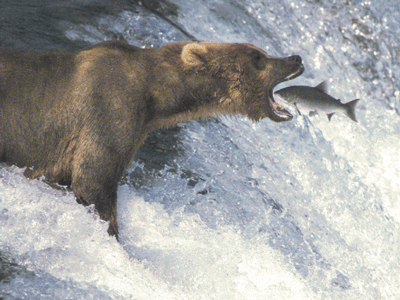 Handel in het algemeen
producent
groothandelsbedrijf
detailhandelsbedrijf
transport
aanvoer
productie
opslag
distributie
informatiebeheer
Logistiek
https://www.youtube.com/watch?v=ip-AQ4MvEQ4&list=PL7x5F9xYmncqaDL4m8N7WDK2WXuYl7Z5S&index=7

Verzameling activiteiten die wordt uitgevoerd bij het begeleiden van de goederenstroom, zoals:
Planning (wanneer rijdt auto, hoe, hoeveel mensen nodig, hoeveel tijd beschikbaar, etc.)
Transport
Activiteitenbegeleiding (bijv. Bruisweek)
Partijen in de logistieke keten
verlader
expediteur/transporteur
distributiecentrum/
warehouse/
groothandel
expediteur/transporteur
ontvanger
producent
detailhandel
producent
detailhandel
groothandel
producent
detailhandel
producent
detailhandel
Taken van de groothandel
inkopen van de goederen
verkopen van goederen
aanhouden van goederen
https://www.youtube.com/watch?v=cX5C2SAvUOI
inkoop
goederen inkopen
magazijn
goederen ver-
zamelen en ver-
koopklaar maken
goederen
opslaan
verkoop
goederen verkopen
Afdelingen binnen de groothandel
afdeling Inkoop
magazijn
afdeling Verkoop
Groothandelbranches
akkerbouwproducten
levende dieren
textielgrondstoffen
metalen
Brandstoffen 
hout- en bouwmaterialen
bloemen en planten
meubelen
schoenen
levensmiddelen
Vragen?